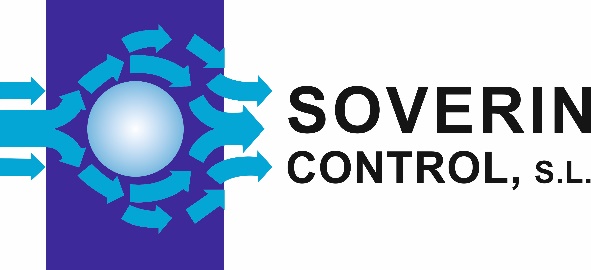 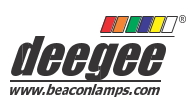 Balizas LED Fijas 
Serie U
151
Automotive
4 ORIFICIOS Ø6.5
Indicadores de estado unidireccionales LED fijos. Ampliamente configurable, consta de una base robusta negra de policarbonato y una tapa con lente de policarbonato de color neutro.

La combinación de LEDs y lentes transparentes elimina el problema de los indicadores que parecen estar “ENCENDIDOS” cuando están recibiendo la incidencia de la luz solar directa.

Se pueden combinar varias unidades de las series T, U, V y W,  incluyendo los indicadores acústicos IAS-T e ISB, para proporcionar un sistema de señalización integrado.
150
120
120
150
La tapa está fijada a la base por medio de una junta y tres tornillos. El montaje a paneles, paredes o soportes se realiza por medio de cuatro orificios de montaje externos.

Se suministra una prensaestopa de compresión y un respiradero anti-condensación.
SOVERIN CONTROL, S.L. Alameda Urquijo, 80 oficinas - 48013 – BILBAO (Vizcaya)
Tfno: +34 94 454 33 33 Fax: +34 94 454 50 77 E-mail: info@soverincontrol.com Pag web: www.soverincontrol.com